Mission
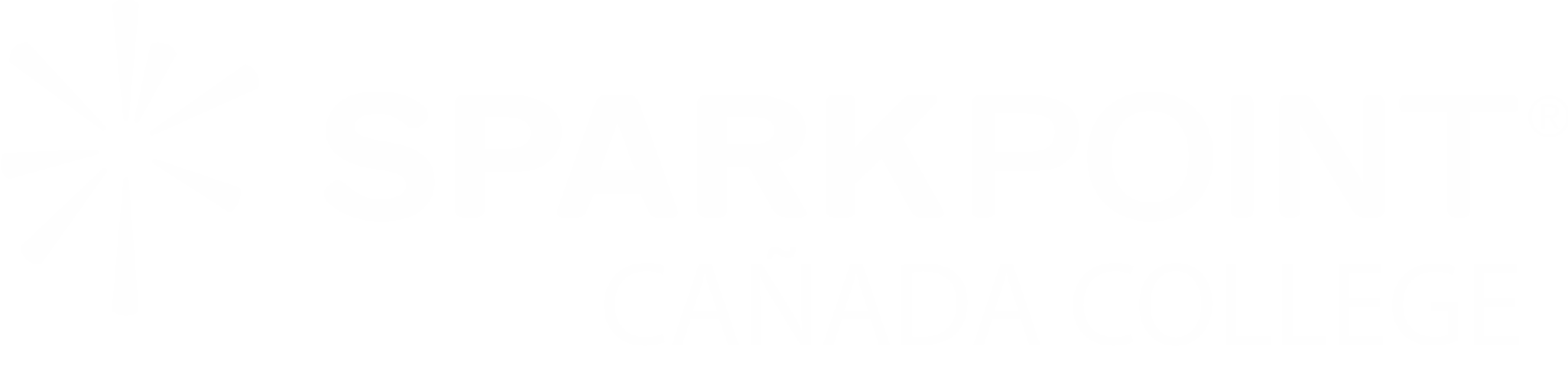 SparkPointStaff Assistant
2023-2024 New Position Proposals

Presentations and Discussions
November 15, 2023
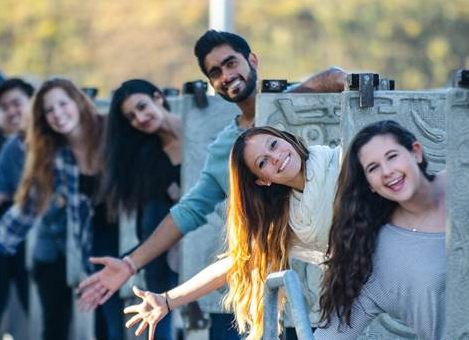 SparkPoint’s Request
One full-time SparkPoint Staff Assistant to Support with Basic Needs
Grade 21, Annual Salary ~ $109K - $139K incl. benefits and COLA 
Increase Food Market Hours – support for day and evening students
Launch Food Lockers – (SP24) - Maintaining, stocking, fulfilling orders
Expand FREE weekly (Outdoor) Food Distribution – Growing support for campus
Support SAM Card - Disbursement of monthly Food Cards
Provide basic budget maintenance - Assisting with expense tracking 
Allows SparkPoint Coordinators to focus on high-touch financial education, food, and housing basic needs!
The Need
San Mateo County is the most expensive county to live in, in California!
2021 Self-sufficiency standards (Tableau Public)
2 adults, 1 school age child, 1 teenager = $124,428 salary needed
1 adult, 1 school age child, 1 teenager	= $120,241 salary needed
RP Group (2023 CCCCO Real California Basic Needs Study)
2 out of 3 California students report experiencing at least one basic needs insecurity
More on Need
San Mateo County is the most expensive county to live in, in California!
Cañada Student Data (2022 responses)
53% = The Food I brought was just not enough
41% = I cut the size of meals because there wasn’t enough money
62% = I worried whether my food would run out before I got more money for food
1 of 8 = I experienced some form of homelessness in the last 12 months
52% = I experienced difficulty paying rent during the last 12 months
California State Mandates
AB 132 One-time and On-going Funding
Food pantries, CalFresh applications, and housing insecure students 
Establishment of Basic Needs Centers
Working with CCCCO to establish state-wide support in higher education

We have to do it!
Alignment with SMCCCD Board
District Strategic Plan
Measure the impact of new and existing College efforts to increase success and equity for all students.  Close gaps that result in inequitable outcomes.
Continually explore and implement interventions that benefit all students, with particular emphasis on students with high potential and limited resources
Support the Colleges by providing resources for teaching and support innovations that are designed to increase student success.
Cañada’s EMP Alignment / Strategic Initiatives
Student Access, Success and Completion, Equity Minded & Antiracist College Culture, Community Connections
1.1 – Make registration easier - MRE
1.16 – Create a campus culture that supports transfer within 3 years - Belonging
1.17 – Include Financial Literacy in First Year Experience – Financial stability
1.18 – Increase the % of students who submit financial aid applications – financial stability
2.7 – Provide comprehensive orientation and on-boarding for all new staff -  Equity / Antiracism
2.11 – Develop a College Cultural Center – Equity / Anti-racism
3.1 – Transform how we share the story as an HIS and AANAPISI institution-Share CAN offers
3.2 – Reach new community members (NFO, BH & EPA), esp. BIPOC Communities - Share CAN Offers
Cañada’s EMP Alignment / Strategic Initiatives
Basic Needs Strategy
3.13 – Address food insecurities
Address food insecurities of our students and their families by collaborating with community partners (for example, Food Pantry, Drive thru Food Distribution, and Community Markets)
3.14 – Increase access to housing resources
Increase access to housing resources for Cañada students by collaborating with community partners
SMCCCD Strategic Goals
Student access, success and completion
Equity minded and Antiracist College Culture
Community Connections
Addressing Equity Gaps / Antiracism
Increased Retention, Persistence and Success
2022 studies demonstrated up to a 21% increase in persistence
Focused on serving disproportionately impacted students
EOPS, CalWORKs, TRIO, Puente, UMOJA, Food grant students, Undocumented students, EFC of zero students, etc….
7 out of 10 students supported by SparkPoint are Latinx or AANAPISI
Supports students both in and out of crisis with financial stability
Level out playing field, so EVERY student has access to higher ed!
[Speaker Notes: Make registration easier & increase the number of students applying for financial aid + Basic Needs
Create a student-first course schedule (and a campus culture that supports completion in 3 years)
Create a hub for evening and weekend students
Reach new community members in N. Fair Oaks, Belle Haven and East Palo Alto, especially BIPOC communities
Develop a College Cultural Center]
Cañada’s College’s Response … and Need!
Food Support
Food Pantry – 216K lbs = $343,100 grocery offset
Food Distribution – 224K lbs = $370,500 grocery offset 
Food Grant Program (SAM Cards) = $333K in District support for FY24  
Grab and Go Refrigerators – B9 and B13 ~ $7000/month
Study Snacks – 18 baskets located throughout campus ~ $6200/month
CalFresh Screenings
(NEW) Refrigerated and non-refrigerated Food Lockers
Housing Support
(Emergency) Hotel Stay Program – 2 weeks
Referrals to housing partners (SMC Housing, CORE Agencies, Hip Housing, etc…)
Financial education
Key Takeaways
This position is state mandated by the CCCCO
Alignment with District and College goals and plans
Supports equity and access to higher education
2021 Self-Sufficiency Standard - family of 4 = $10,369/month / $124,428/year 
SparkPoint Coordinators can focus on financial education
This position will increase access to the basic needs
Previous support for similar position (pre-Pandemic)
A 0.50 FTE SparkPoint OAII position was approved for FY21 by President Moore but not filled due to campus closure
Supporting Our Students!
Questions???
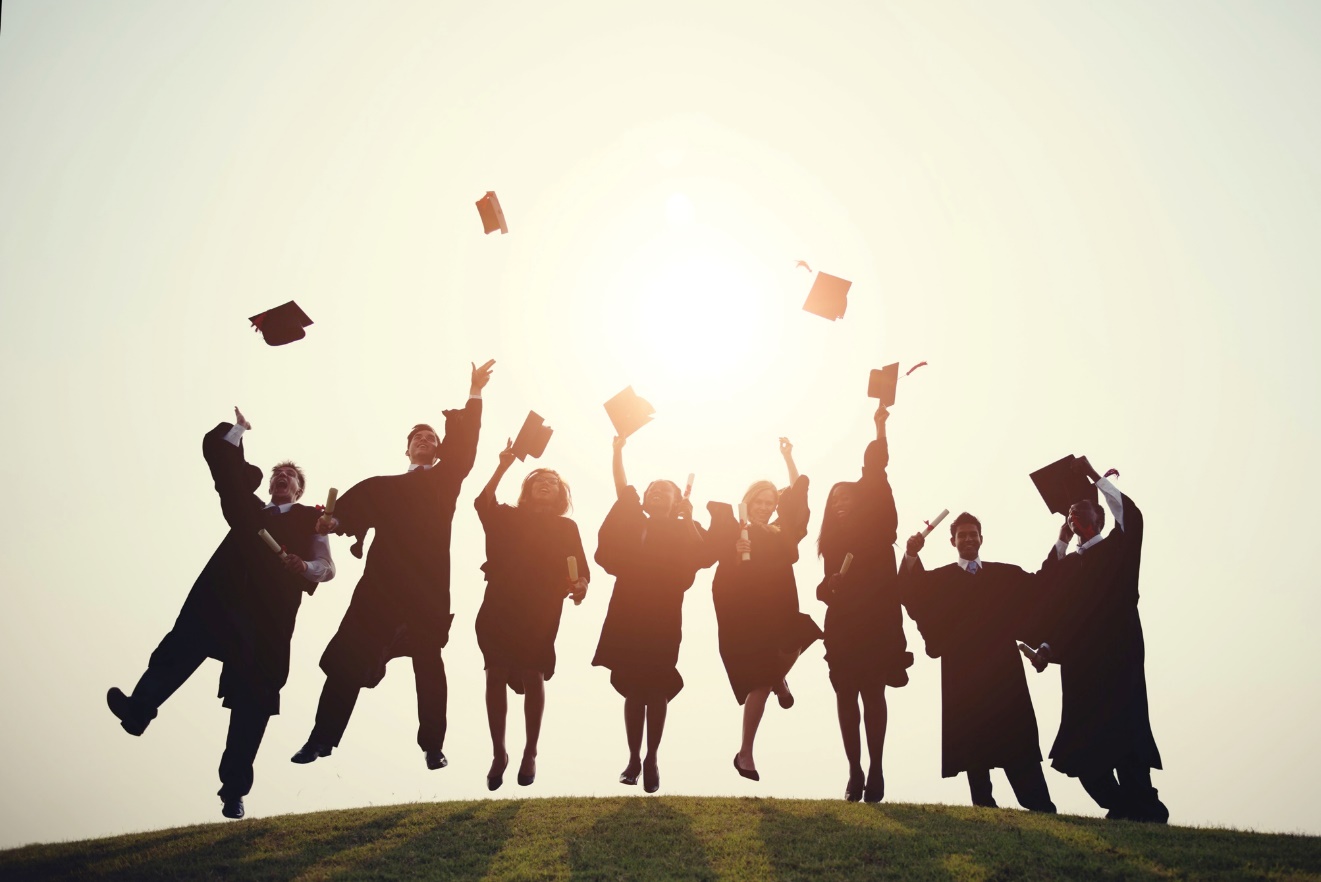